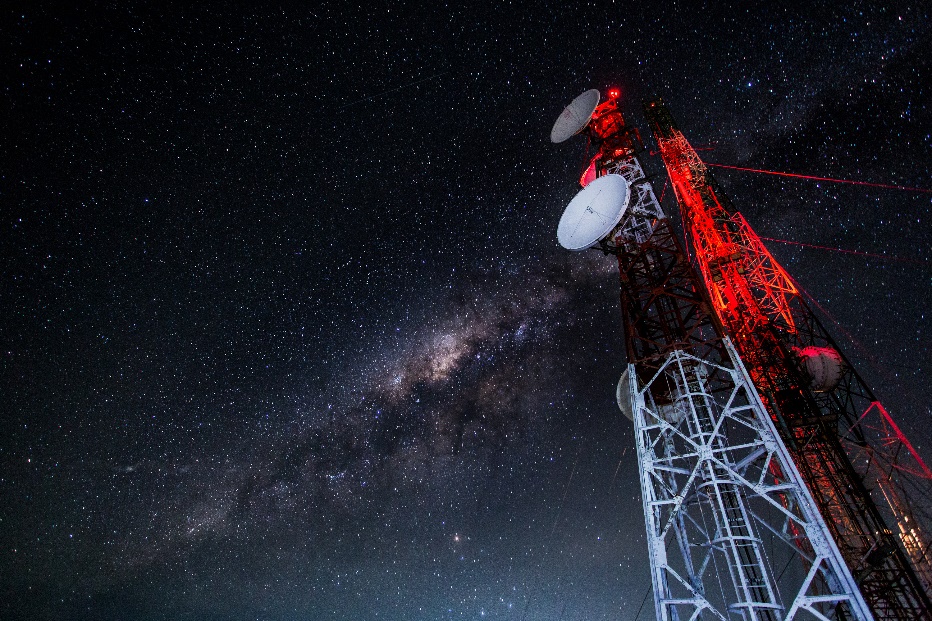 บทที่ 7 : เครือข่ายแลนไร้สาย (Wireless LANs) Part1สธ313 การสื่อสารข้อมูลและเครือข่ายคอมพิวเตอร์ทางธุรกิจ
อาจารย์อภิพงศ์  ปิงยศ
apipong.ping@gmail.com
Outline
2
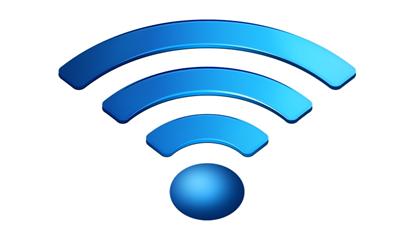 พื้นฐานเครือข่ายแลนไร้สาย
อุปกรณ์ฮาร์ดแวร์ของเครือข่ายไร้สาย
ซอฟต์แวร์เครือข่ายไร้สาย
วิธีเชื่อมต่อเครือข่ายไร้สาย
ขอบเขตรัศมีของเครือข่ายไร้สาย
ชั้นสื่อสารย่อย MAC บน WLAN และ CSMA/CA
พื้นฐานเครือข่ายแลนไร้สาย
3
มาตรฐานที่ใช้กับเครือข่ายแลนไร้สายคือ IEEE 802.11 ที่ครอบคลุมชั้นสื่อสาร        ฟิสิคัลและดาต้าลิงก์บนแบบจำลอง OSI
เป็นเทคโนโลยีที่ได้รับความสนใจมากในปัจจุบัน เพราะไม่จำเป็นต้องใช้สายในการเชื่อมต่อ ซึ่งมีความยืดหยุ่นมากกว่าในการใช้งานบางพื้นที่
อุปกรณ์ฮาร์ดแวร์ของเครือข่ายไร้สาย
4
ฮาร์ดแวร์ของเครือข่ายไร้สายทำหน้าที่เดียวกับฮาร์ดแวร์ที่ใช้บนเครือข่ายแลนแบบมีสาย แต่ต่างกันที่อุปกรณ์บนเครือข่ายไร้สายจะใช้คลื่นวิทยุในการส่งข้อมูลแทนสายส่งสัญญาณ
อุปกรณ์ที่ใช้บนเครื่องคอมพิวเตอร์ในการเชื่อมต่อเครือข่ายไร้สายคือการ์ดเครือข่ายแบบไร้สาย (Wireless Network Interface Card)
อุปกรณ์ที่เป็นจุดรับ-ส่งสัญญาณไร้สาย คือ Access Point : AP ที่ทำหน้าที่คล้ายฮับหรือรีพีตเตอร์ ใน AP รุ่นใหม่ๆจะมีการรวมอุปกรณ์หลายอย่างเข้าด้วยกัน เช่น สวิตช์ บริดจ์ หรือเราเตอร์
การ์ดเครือข่ายไร้สาย และ Access Point
5
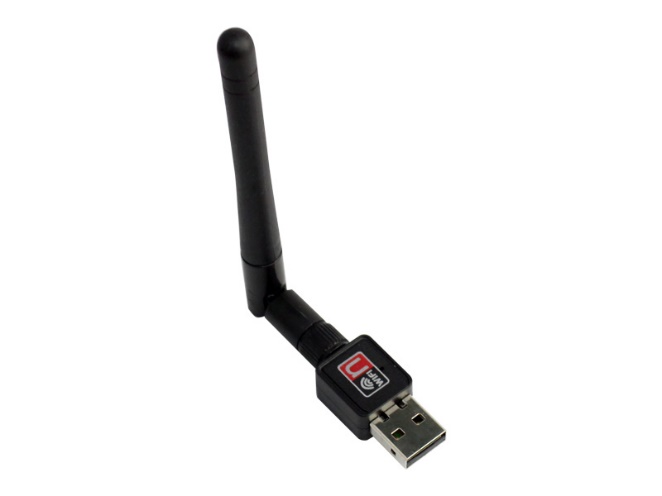 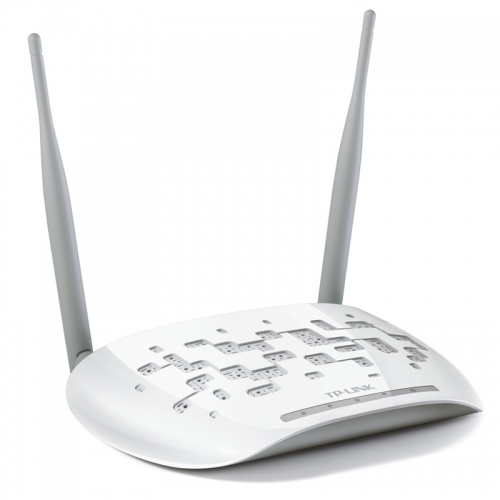 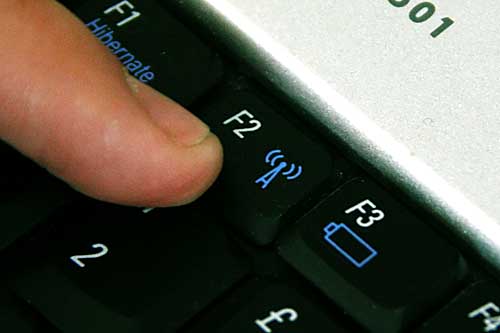 ซอฟต์แวร์เครือข่ายไร้สาย
6
ซอฟต์แวร์ของการ์ดเครือข่ายไร้สายจะมีอยู่ 2 ชนิด คือ ซอฟต์แวร์ระบบปฏิบัติการ และไดร์ฟเวอร์ของอุปกรณ์ ซึ่งไดร์ฟเวอร์ส่วนใหญ่จะเป็นแบบ Plug and Play (PnP) อยู่แล้ว จึงไม่ต้องติดตั้งอะไรเพิ่มเติม
ซอฟต์แวร์ที่ใช้กับ AP ปกติจะต้องทำการเชื่อมต่อ AP เข้ากับคอมพิวเตอร์          แล้วทำการคอนฟิกผ่านเว็บเบราเซอร์
7
วิธีเชื่อมต่อเครือข่ายไร้สาย
8
สามารถเชื่อมต่อได้ 2 วิธี คือ
Ad-Hoc Mode หรือ Peer-to-Peer แต่ละโหนดบนเครือข่ายจะเชื่อมต่อกันโดยตรง ข้อดีคือความประหยัด แต่การเชื่อมต่อเช่นนี้จะเหมาะกับเครือข่ายขนาดเล็ก เพราะบริหารจัดการได้ยากและไม่ได้คำนึงถึงความปลอดภัย
Infrastructure Mode จะใช้อุปกรณ์ AP เป็นศูนย์กลางในการรับ-ส่งสัญญาณ สามารถเชื่อมต่อ AP เข้ากับเครือข่ายแบบมีสายเพื่อใช้งานร่วมกันได้ เป็นวิธีที่เหมาะสมที่สุดในการใช้งานภายในองค์กร
Basic Service Sets (BSSs)
9
Extended Service Sets (ESSs)
10
การเลือกโหมดการคอนฟิก AP
11
ตัวอย่างการเชื่อมต่อแบบ Bridge AP
12
ตัวอย่างการเชื่อมต่อแบบ Repeater AP
13
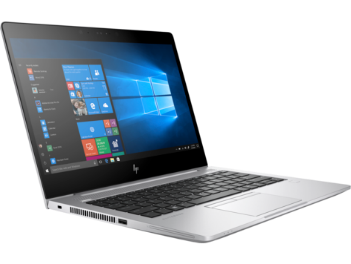 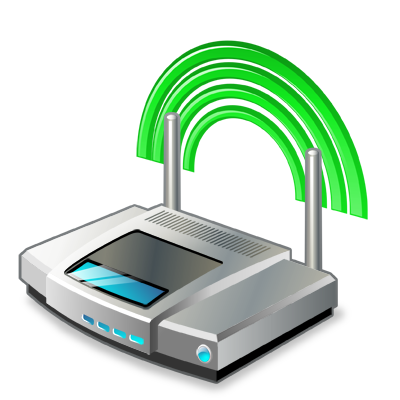 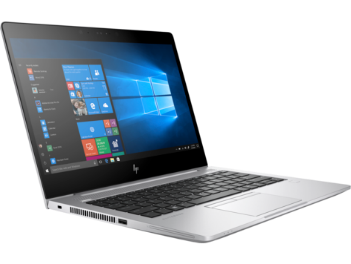 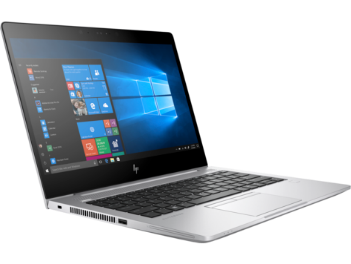 Wired LAN
Root AP
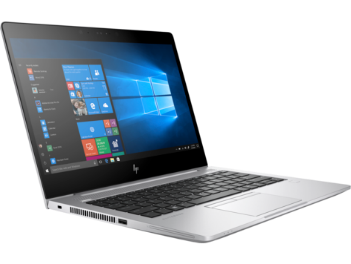 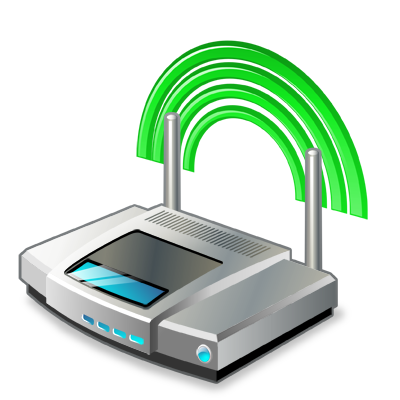 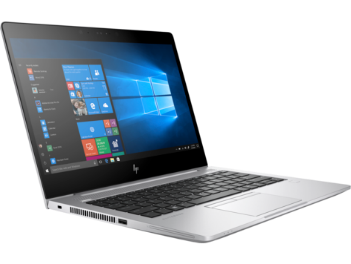 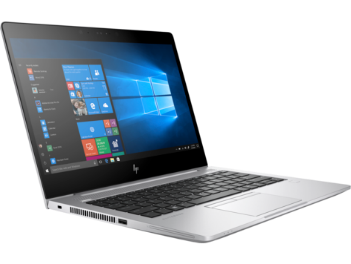 Repeater AP
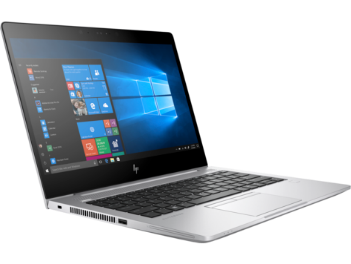 ขอบเขตรัศมีของเครือข่ายไร้สาย
14
ขอบเขตรัศมีของสัญญาณไร้สายเป็นสิ่งที่กำหนดชัดเจนได้ยาก เพราะมีปัจจัยที่เกี่ยวข้องด้วยมากมาย เช่น สิ่งกีดขวาง อาจเป็นตึก ผนังอาคาร จะส่งผลให้สัญญาณลดทอนลงไป
เราสามารถใช้อุปกรณ์ Bridge Access Points เพื่อนำมาเชื่อมโยงเครือข่าย 2 เครือข่ายขึ้นไปได้
สามารถใช้ Repeater Access Point มาเพิ่มขอบเขตของเครือข่ายได้
การตรวจสอบความแรงของสัญญาณสามารถใช้ซอฟต์แวร์มาช่วยตรวจสอบได้ เช่น โปรแกรม Network Stumbler หรือ Network Manager เป็นต้น
ลักษณะการปล่อยสัญญาณ Wi-Fi ทั้งแนวราบและแนวตั้งในอุปกรณ์ Cisco Aironet
15
โปรแกรมวัดความแรงของสัญญาณ Network Stumblerhttp://www.netstumbler.com/
16
ชั้นสื่อสารย่อย MAC บน WLAN
17
ชั้นสื่อสารฟิสิคัลในมาตรฐาน 802.11 สามารถรับส่งข้อมูลด้วยความเร็วแตกต่างกันได้ เช่น 11 Mbps และ 54 Mbps โดยใช้สื่อกลางส่งข้อมูลเป็นคลื่นวิทยุความถี่ 2.4 GHz และ 5 GHz
ชั้นสื่อสารย่อย MAC เป็นส่วนหนึ่งของชั้นสื่อสารดาต้าลิงก์ มาตรฐาน 802.11 ได้กำหนดออกเป็น 2 ชั้นย่อย คือ DCF (Distributed Coordination Function) และ PCF (Point Coordination Function)
ชั้นสื่อสารย่อย MAC [2]
18
DCF จะใช้วิธีการเข้าถึงสื่อกลางแบบ CSMA/CA (Carrier Sense Multiple Access with Collision Avoidance) ซึ่งแตกต่างกับ CSMA/CD ที่ใช้ในอีเทอร์เน็ตแบบมีสาย
PCF จะส่งเสริมการทำงานของ MAC
CSMA/CA Flow Chart
19
RTS : Request to Send
CTS : Clear to Send
การเข้าถึงสื่อกลางด้วยวิธี CSMA/CA(Carrier Sense Multiple Access with Collision Avoidance)
20